Adventure story
By James
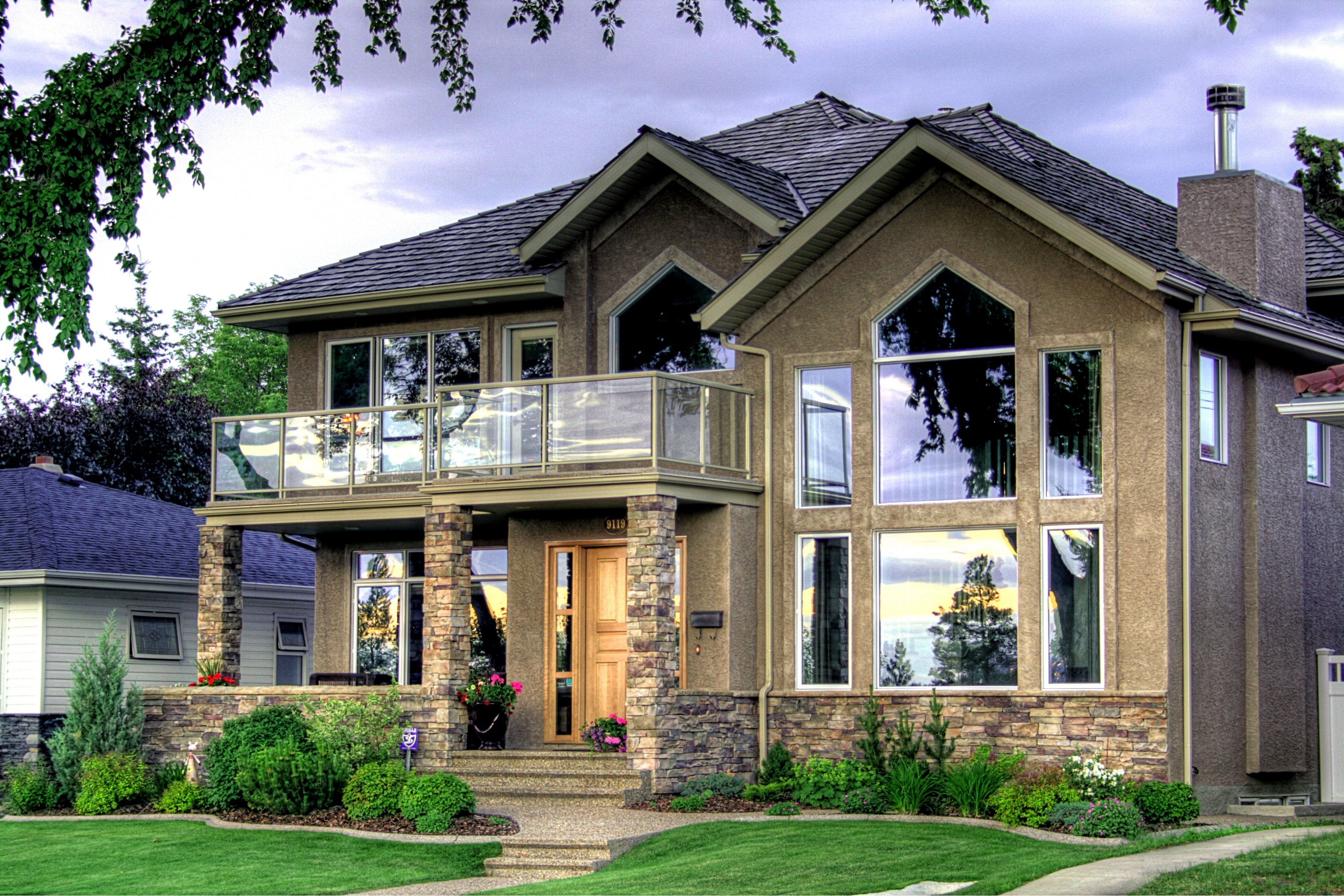 There was A guy who was going to the forest
.Choice 1 walk to the forest                                                                      
.Choice 2  drive a car to the forest
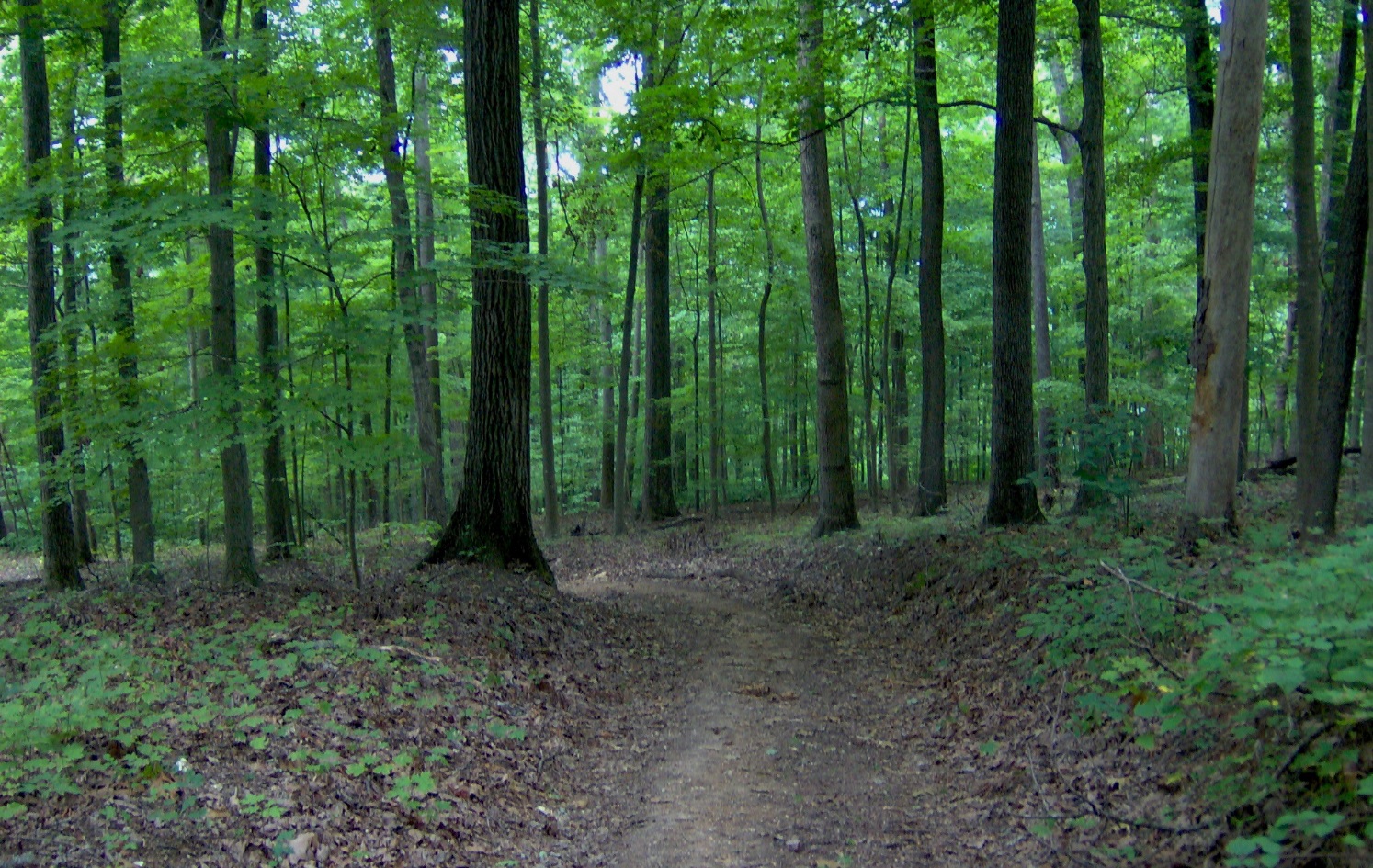 You have your camera
The end you die
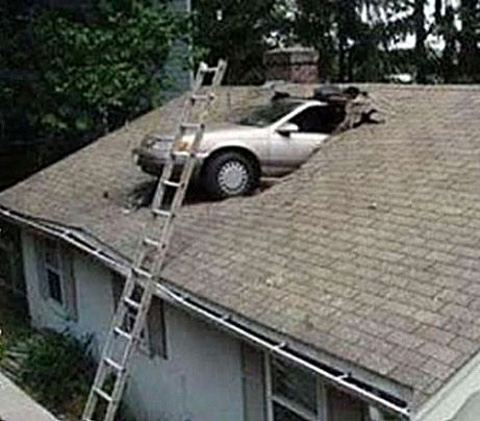 Drive to the forest
You die because you hit a car